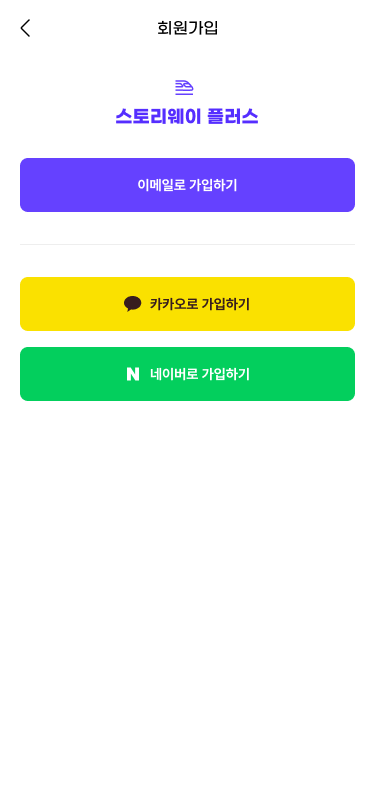 ‘일반 가입하기’로 부탁드립니다.
[APP] 회원가입 (signup)

1.change button label
  - ‘이메일로 가입하기‘ -> ‘일반 가입하기’
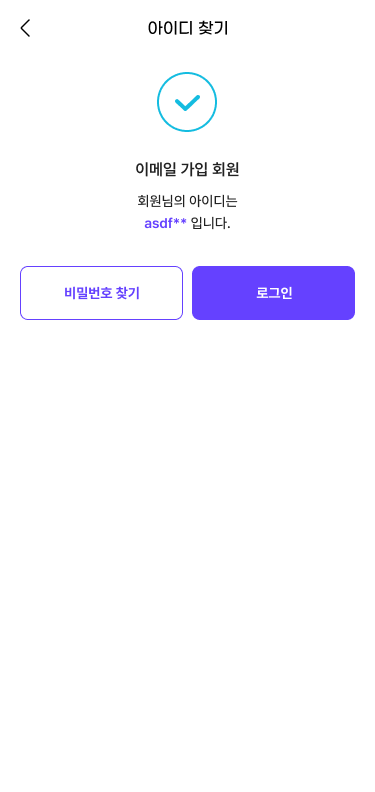 아이디 찾기 시, 기존 ‘이메일 가입 회원’ 
부분을 ‘일반 가입 회원’으로 부탁드립니다.
[APP] find ID

1.change label
  - ‘이메일 가입 회원‘ -> ‘일반 가입 회원’
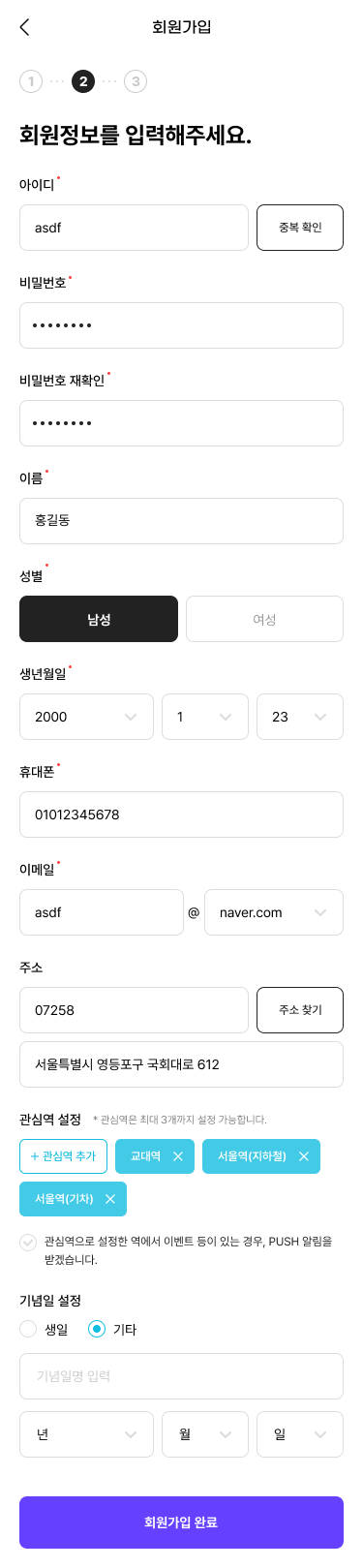 [APP] 회원가입 (signup) > user info input

1.field
  1) 이메일 (email)
    - change field with not required
    - remove *(red) from the label

2.Save
  1) when email field is empty(null)    - don’t save like ‘@’ (save by NULL)
회원가입 완료 버튼을 누를 시에도 필수 여부 검증을 하지 않도록 부탁드립니다.
일반 회원 가입 화면에서 이메일 부분을 
필수 아님으로 변경 부탁드립니다.
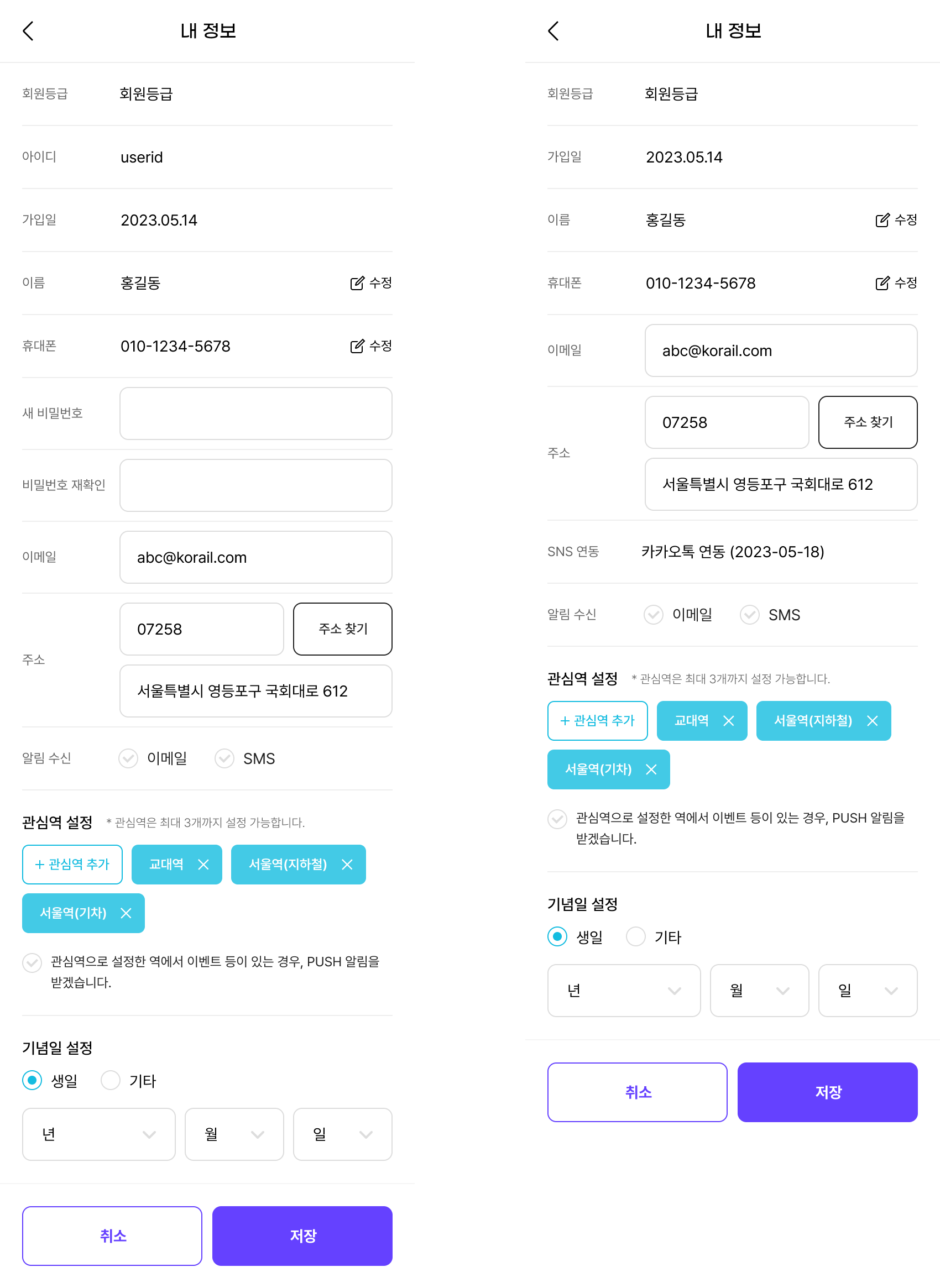 내 정보 화면(일반 회원, 소셜 가입 동일)에서 이메일란을 완전히 비워둘 수 있도록 부탁드립니다.(이메일 입력은 선택 사항)

*현재 완전히 완전히 비우고 저장 시, 
‘t’가 입력된 상태로 저장됨 
+ 도메인 셀렉트 박스에서 ‘직접 선택’으로 바꾸고 저장해도 기존에 마지막으로 저장했던 도메인 값이 그대로 유지됨
의 상태입니다. *영상 첨부
[APP] 내정보 (my info)

fields
  1) 이메일 (email)
     - change field with not required

2.Save
  1) when email field is empty(null)    - don’t save like ‘@’ (save by NULL)